des pâsse-temps (vocabulaithe pouor la lot’tie)
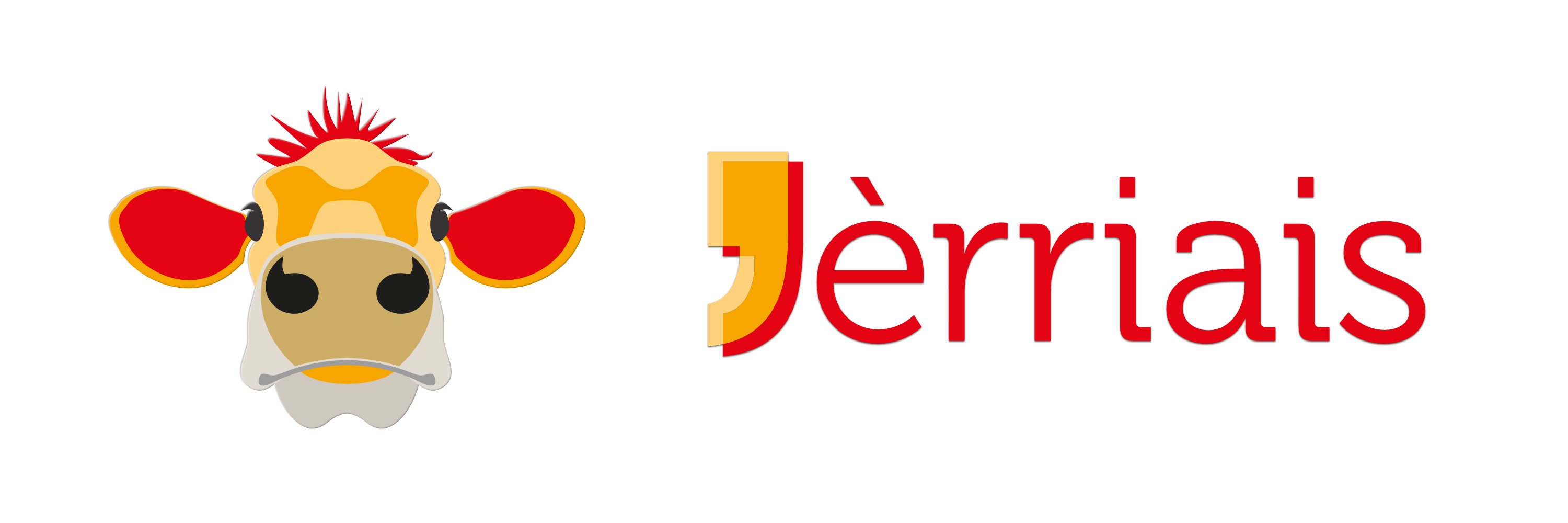 La gŷnmnastique
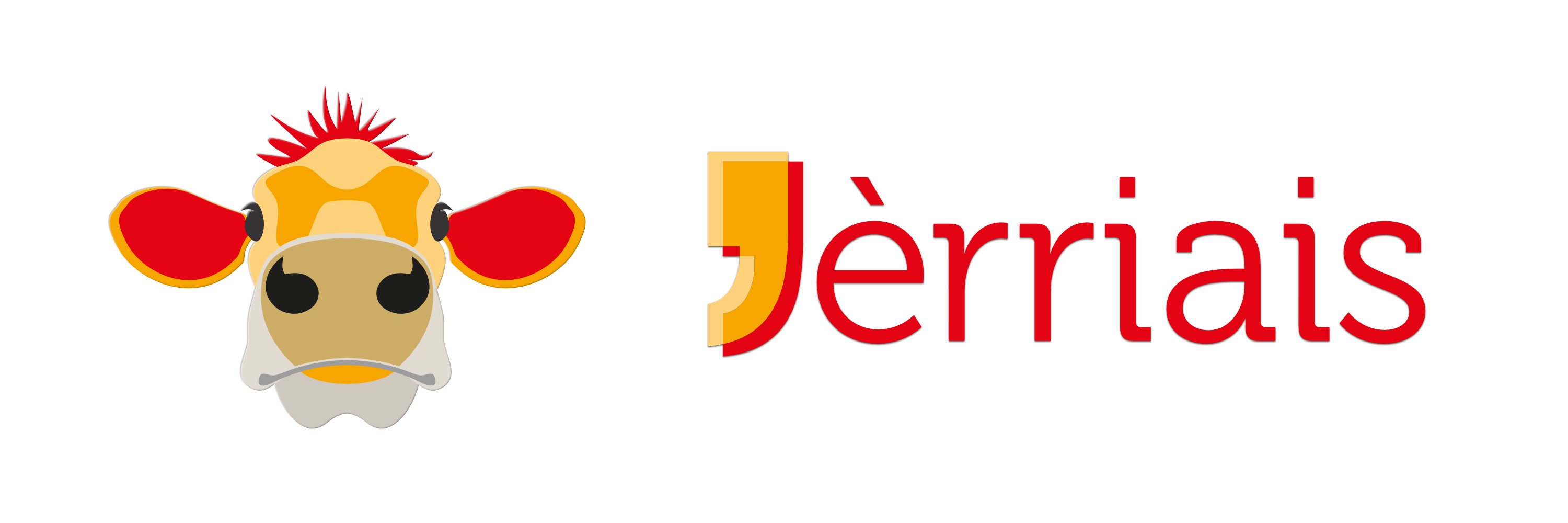 La liéthie
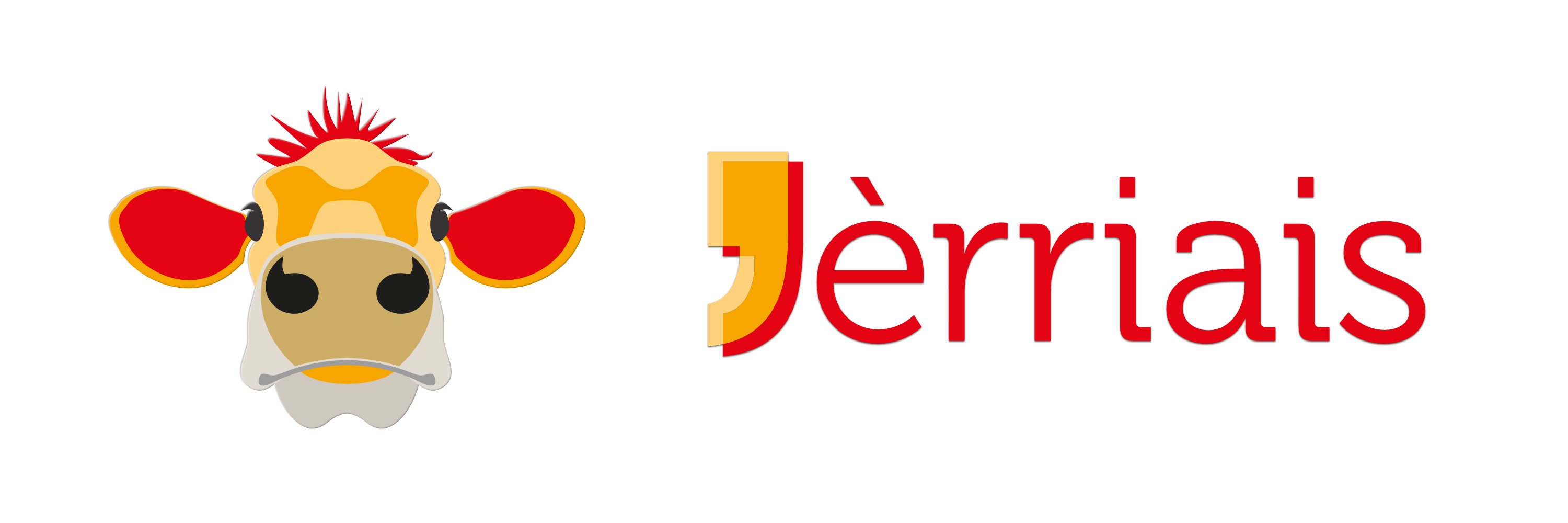 La parachutie
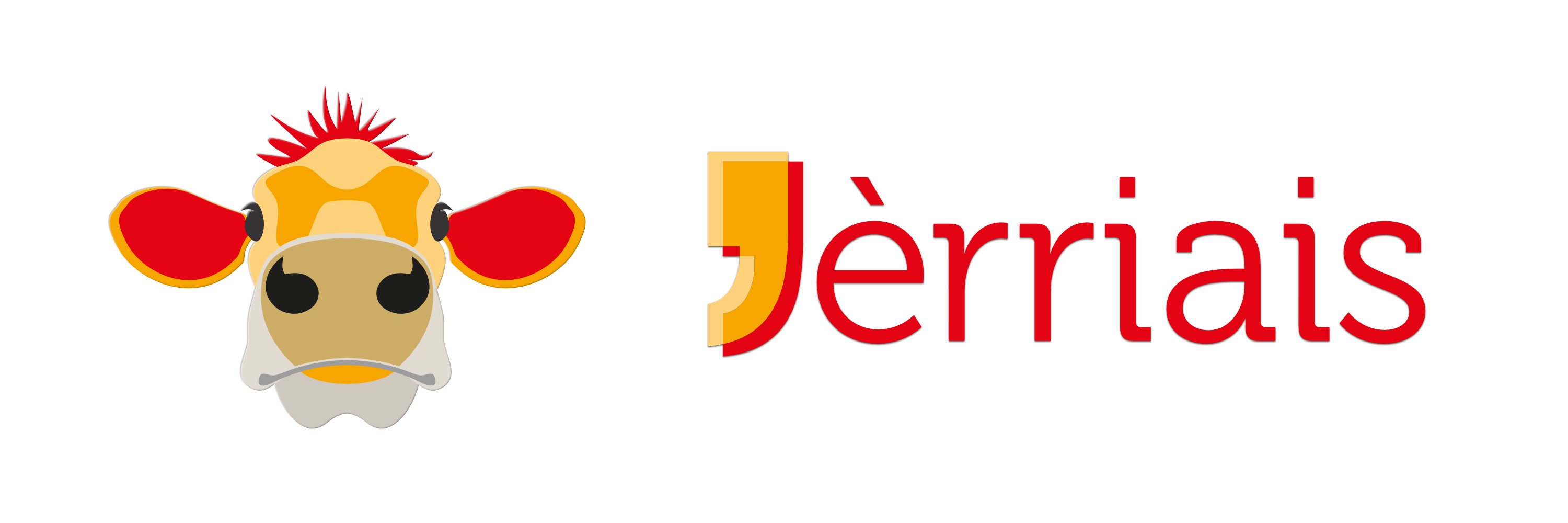 La gamme de pitchet
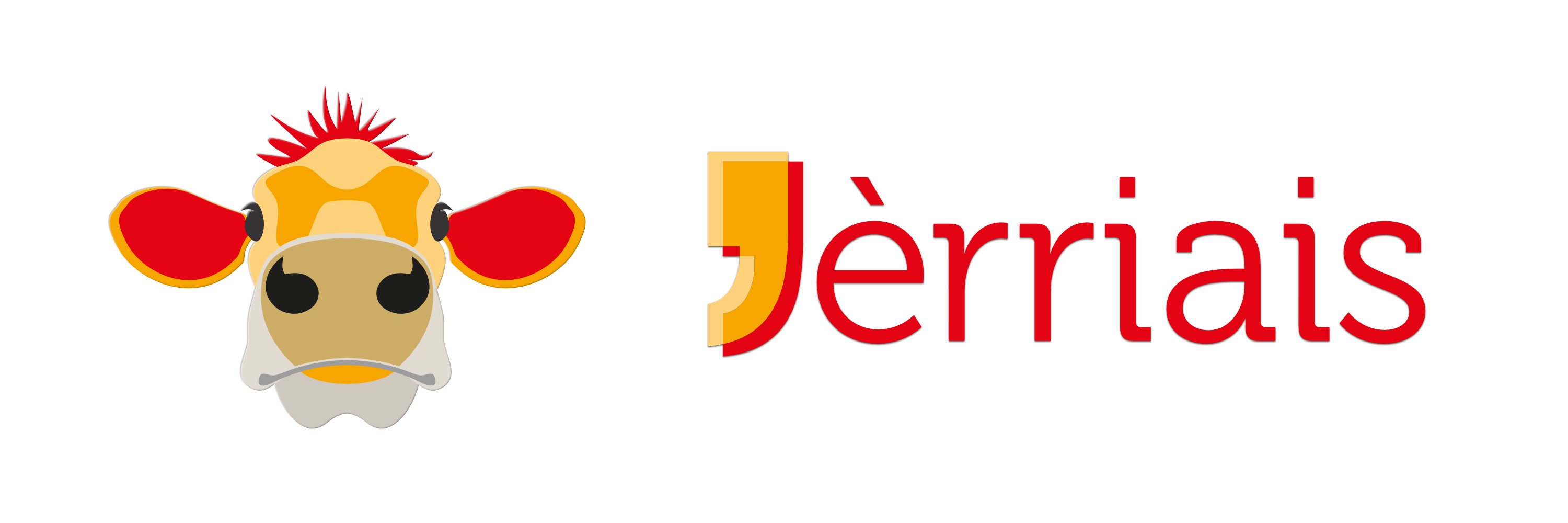 La dêmuchi d’méta
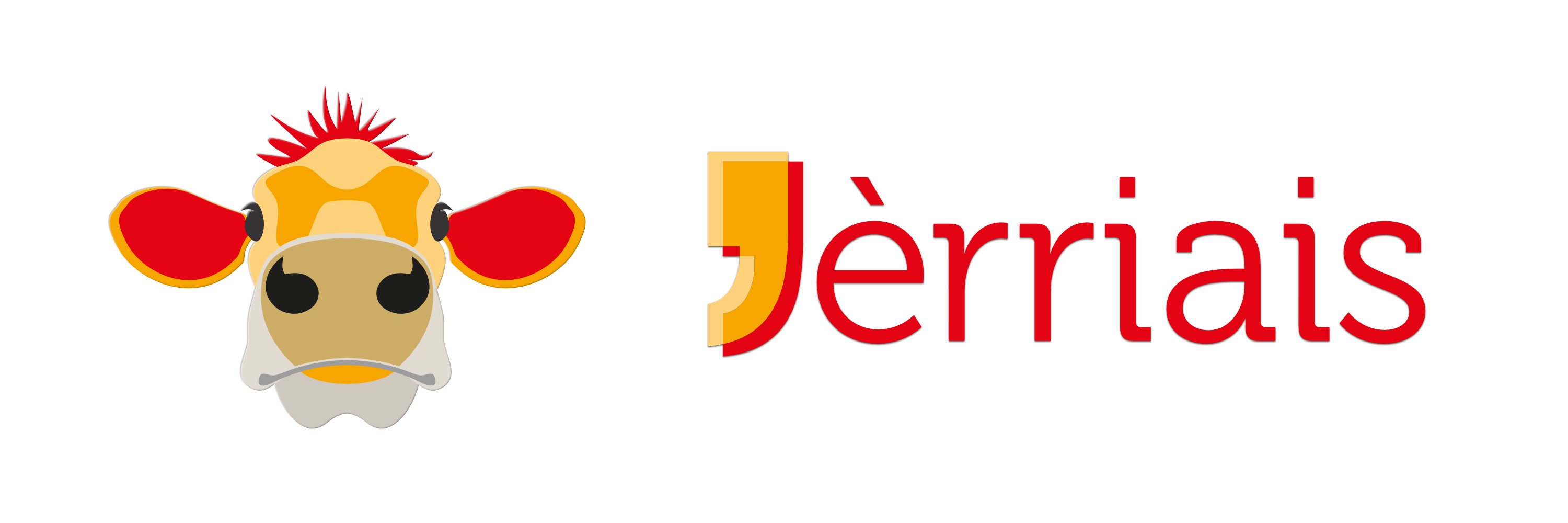 La kayak’thie
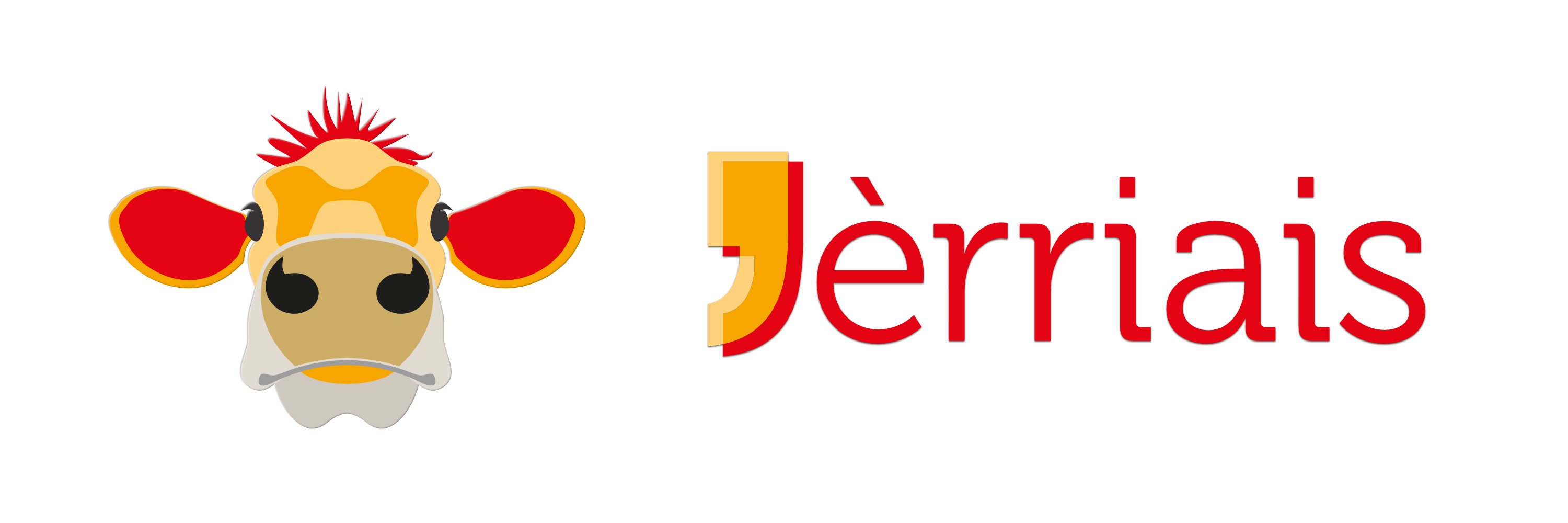 La dgett’tie d’s ouaisieaux
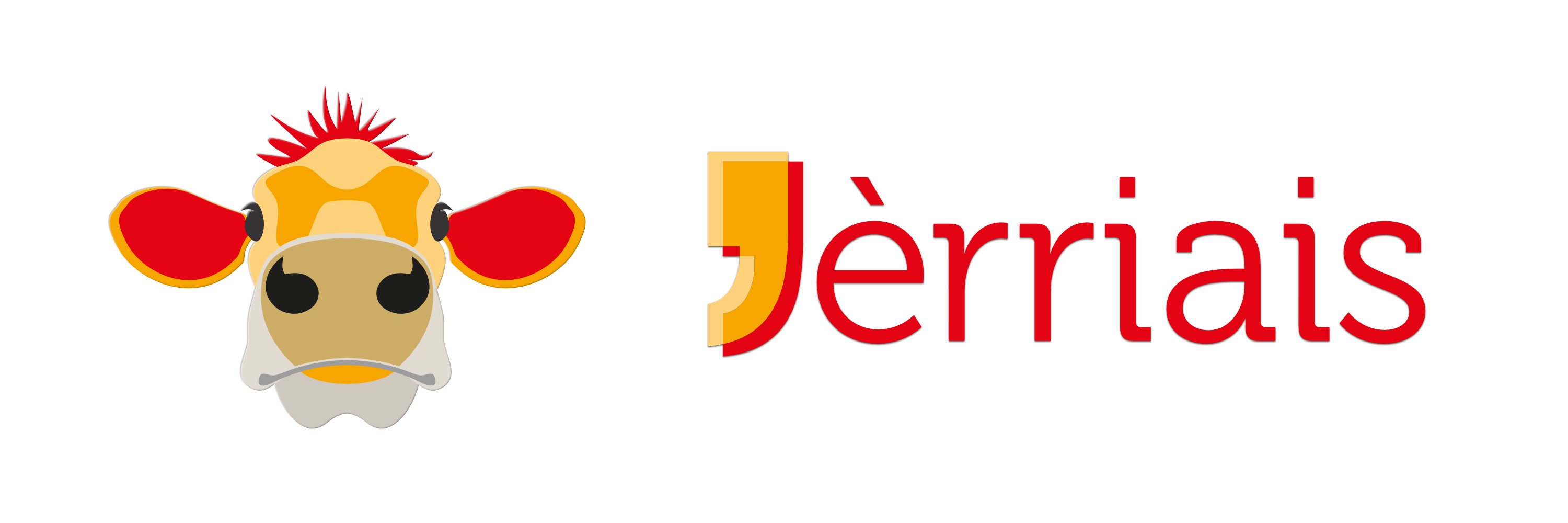 La jouôthie du piano
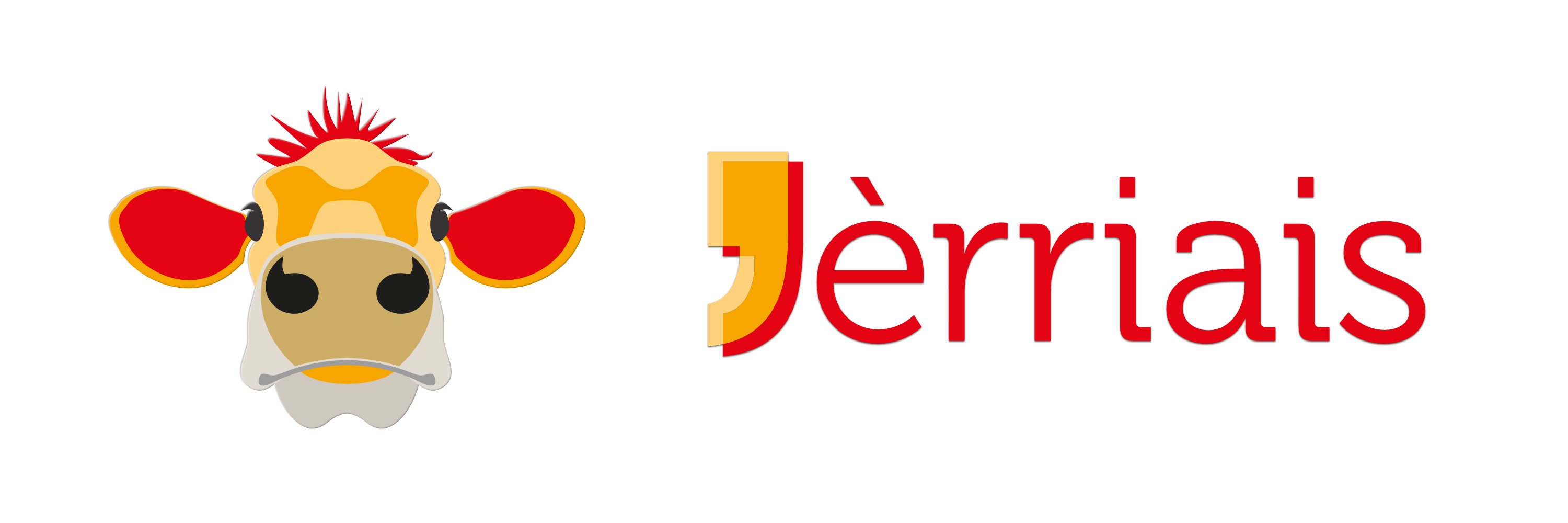 Les gammes des mousses
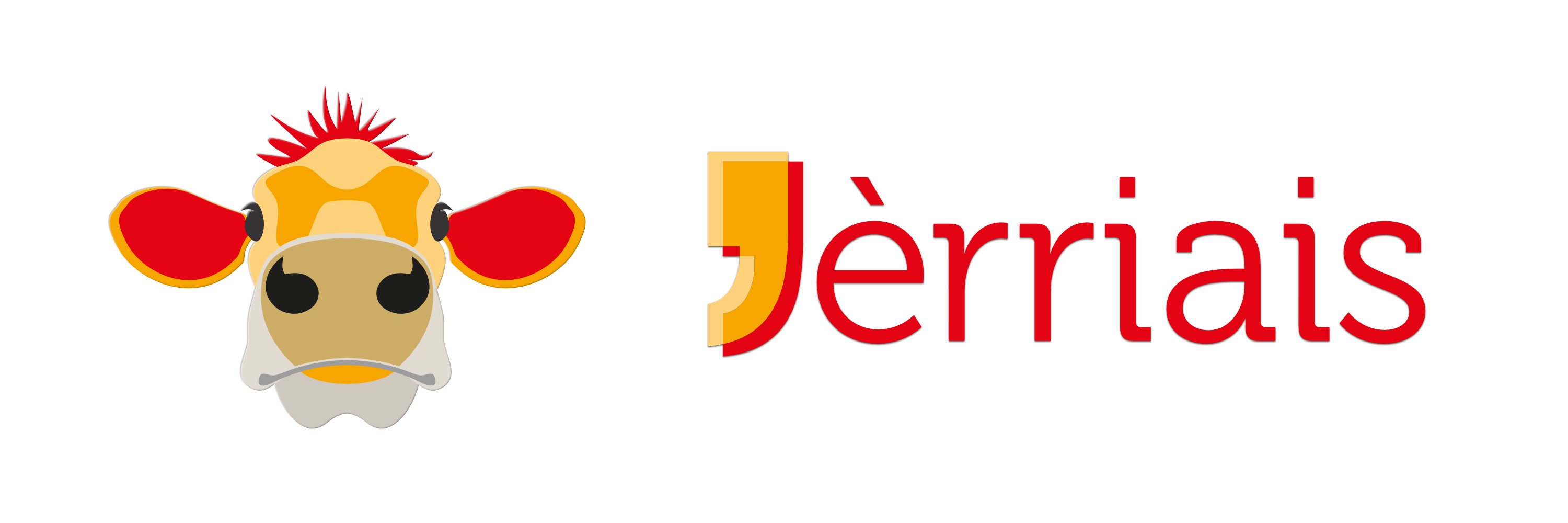 L’alanchie
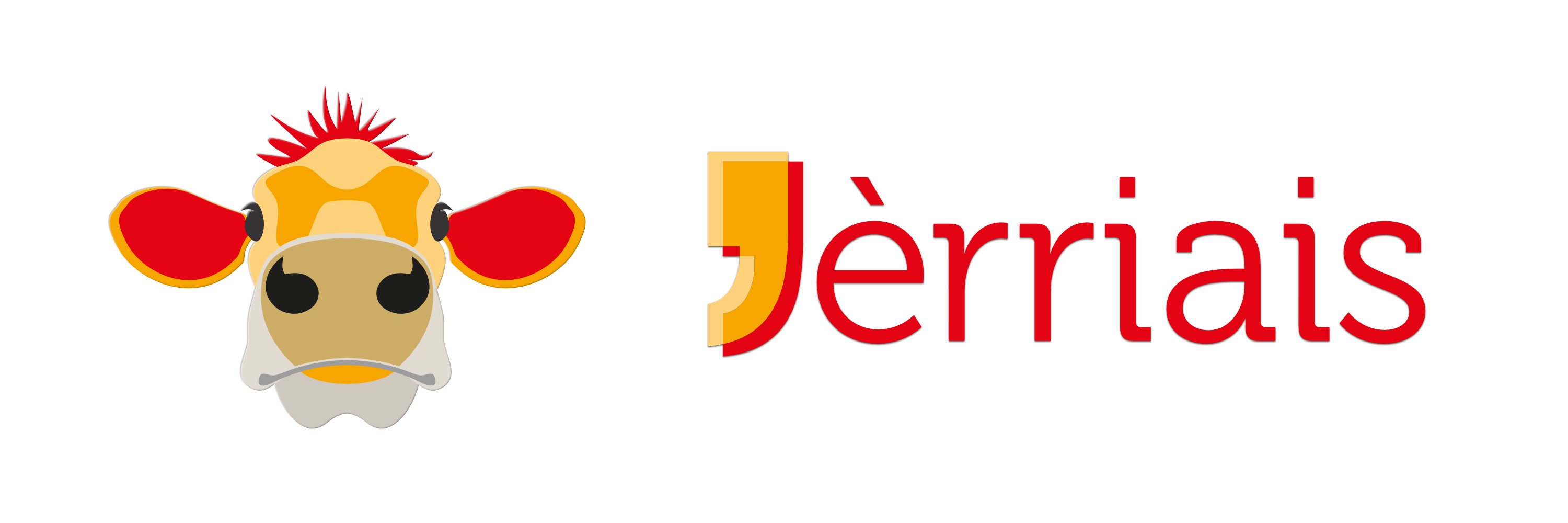 La peindrie
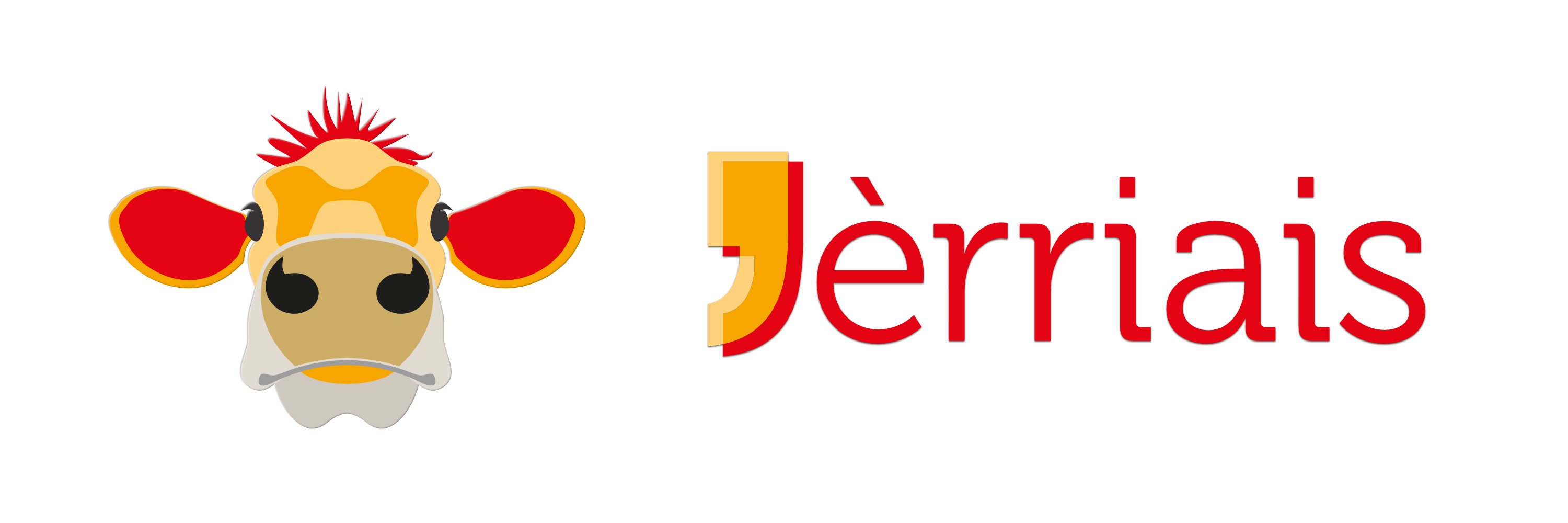 La boul’lie
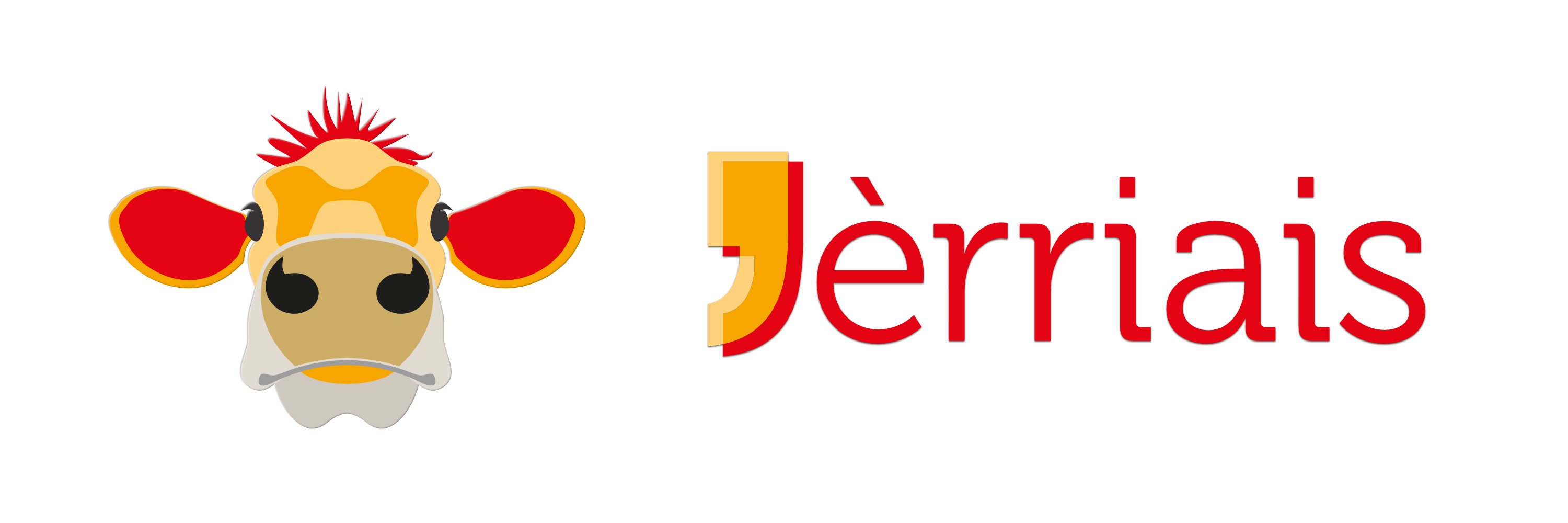 La marchéthie
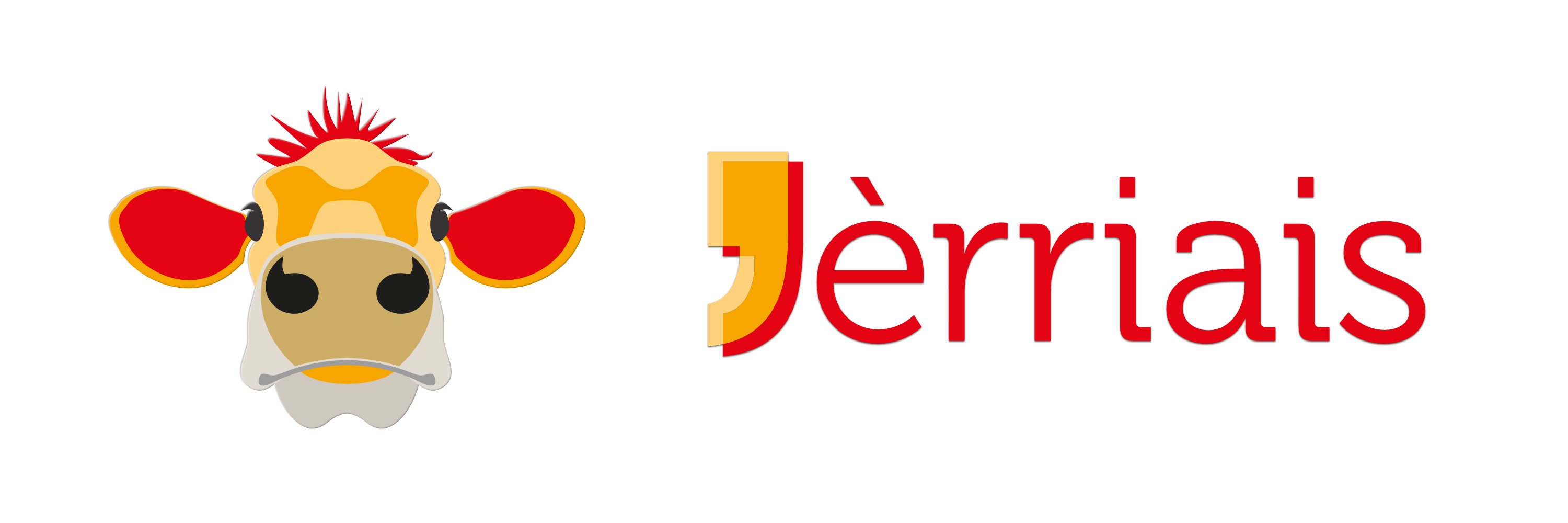 Lé karaté
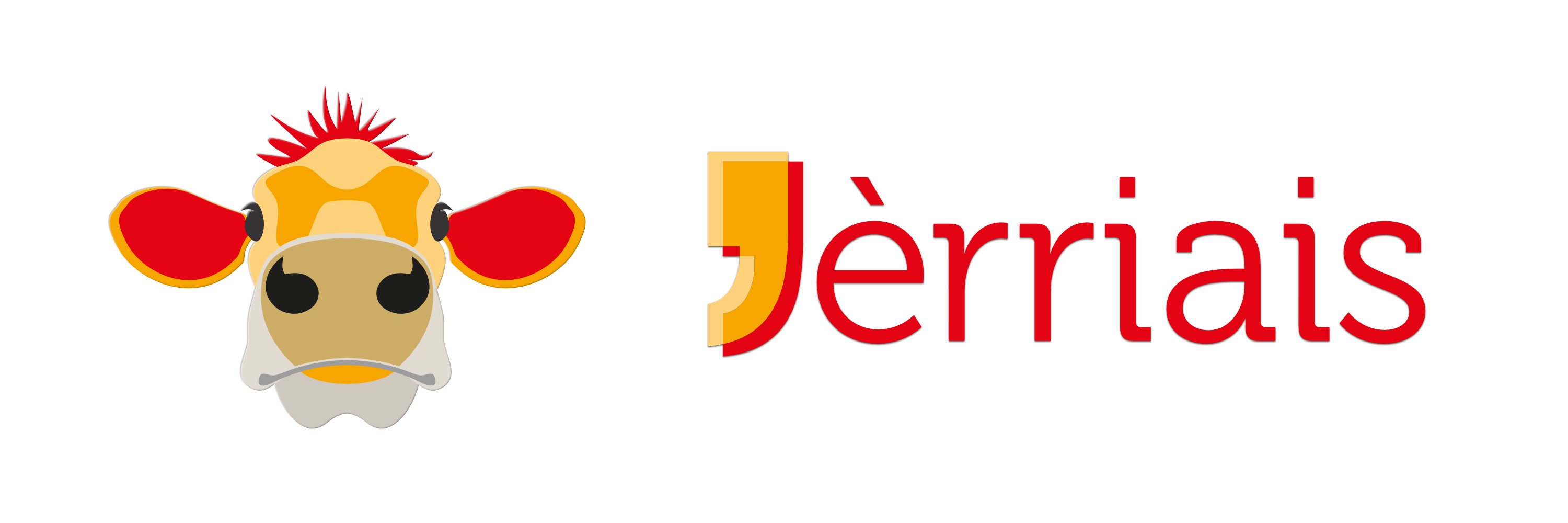 Lé dessîn
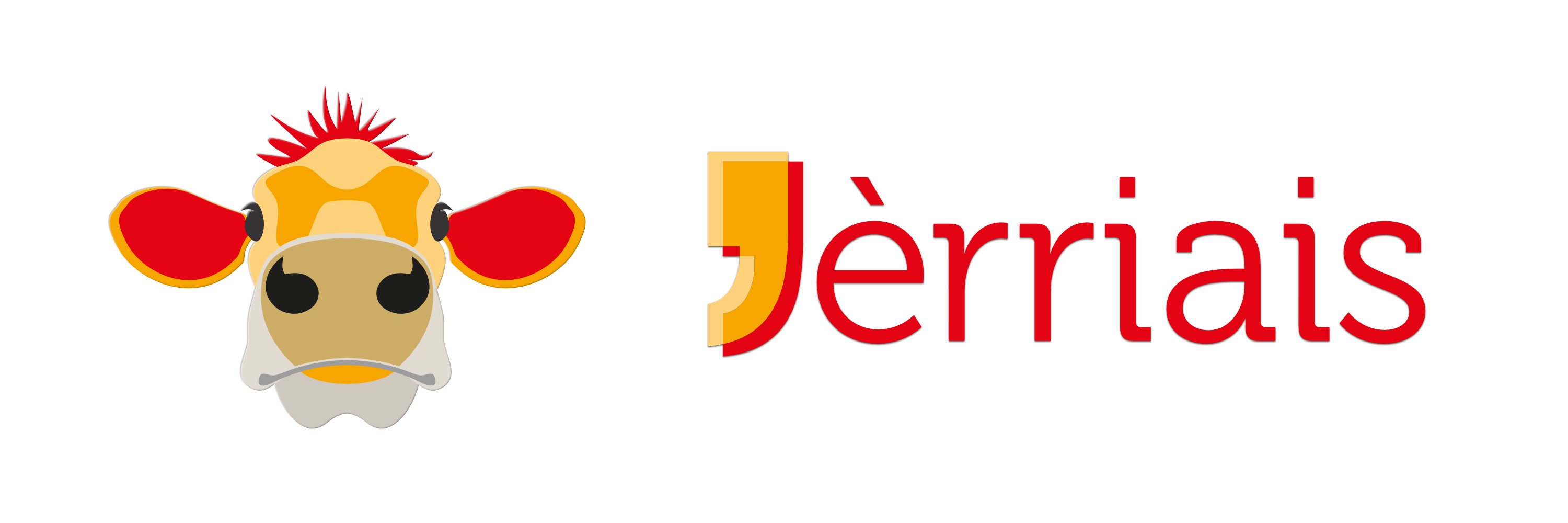 la jouêthie d’la dgitare
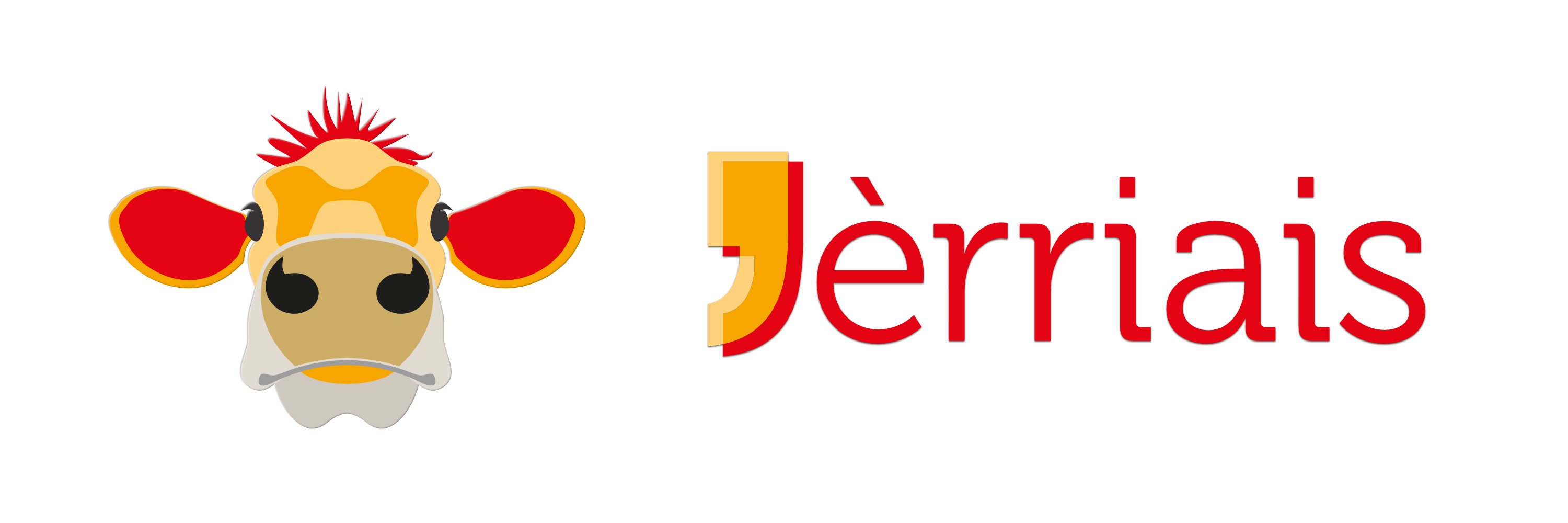 La sabréthie
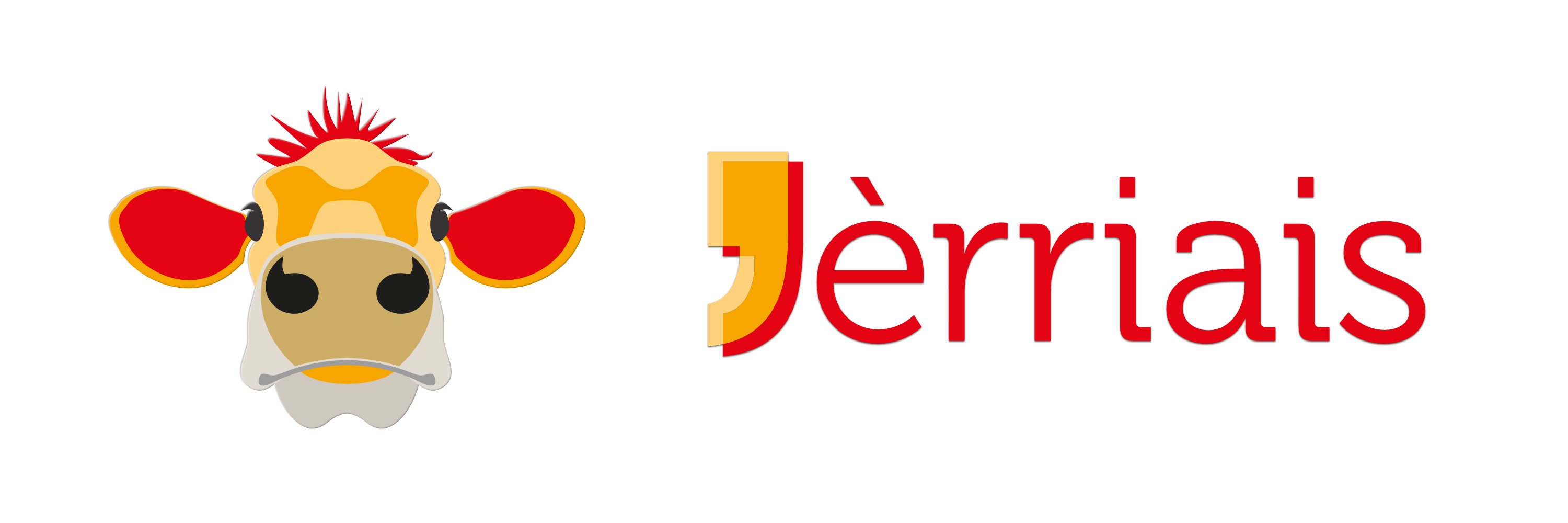 La fais’sie d’modèles
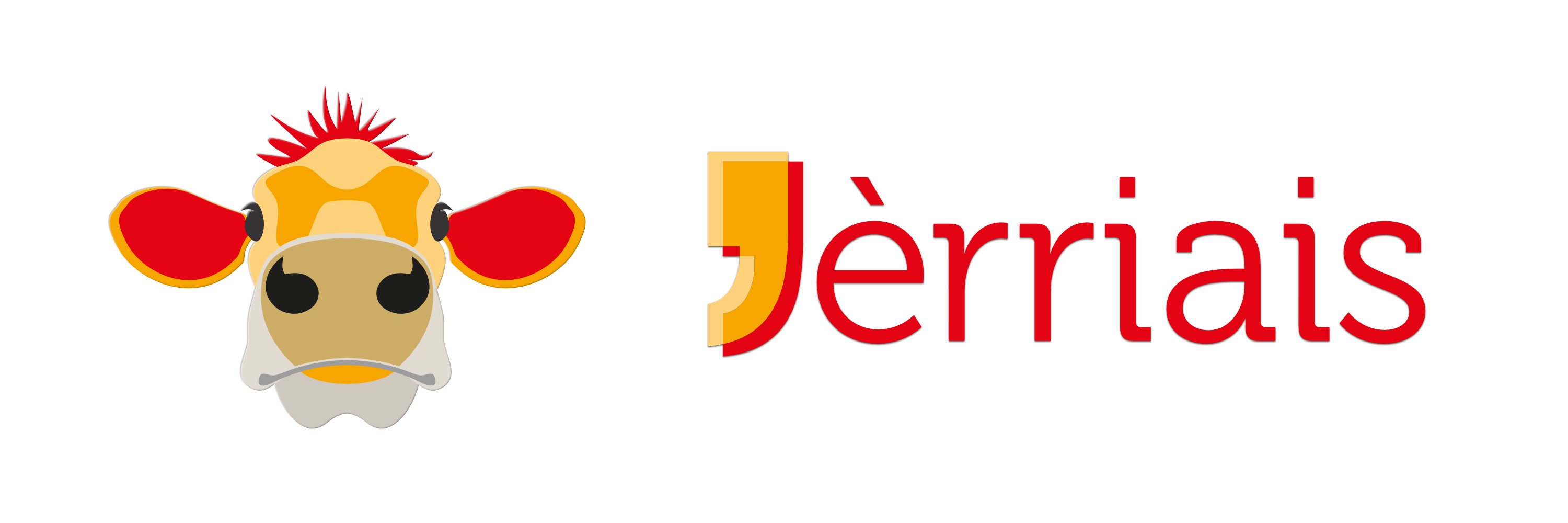 La tith’thie d’peintuthe
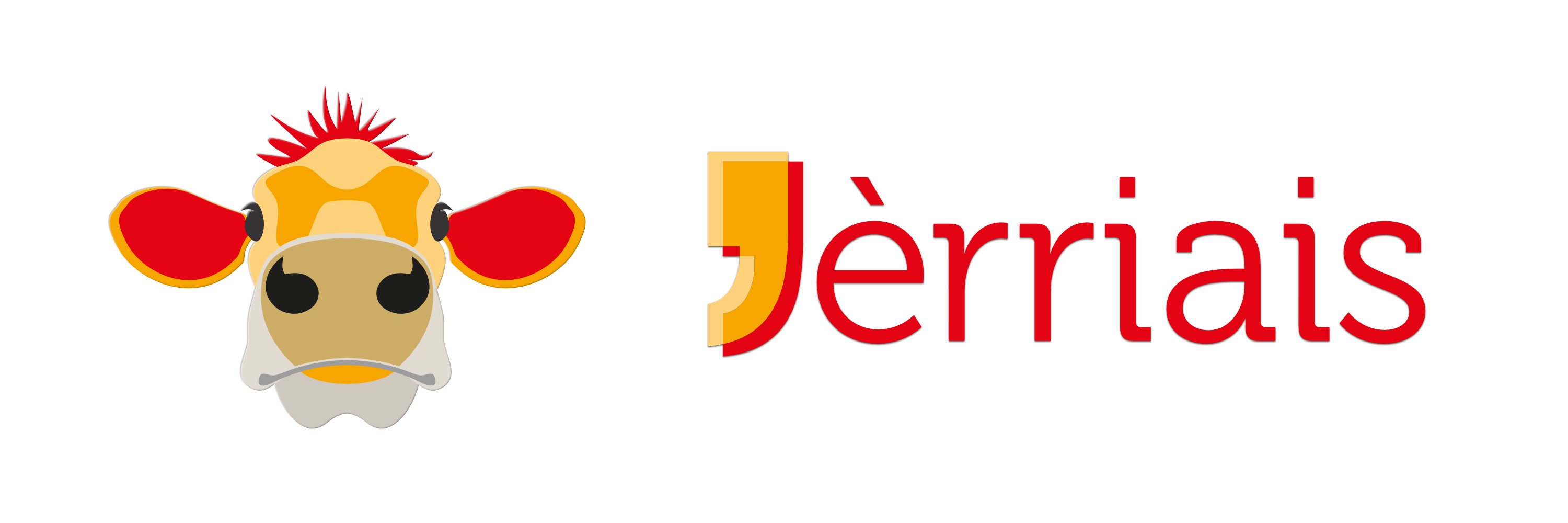 La stchulptéthie
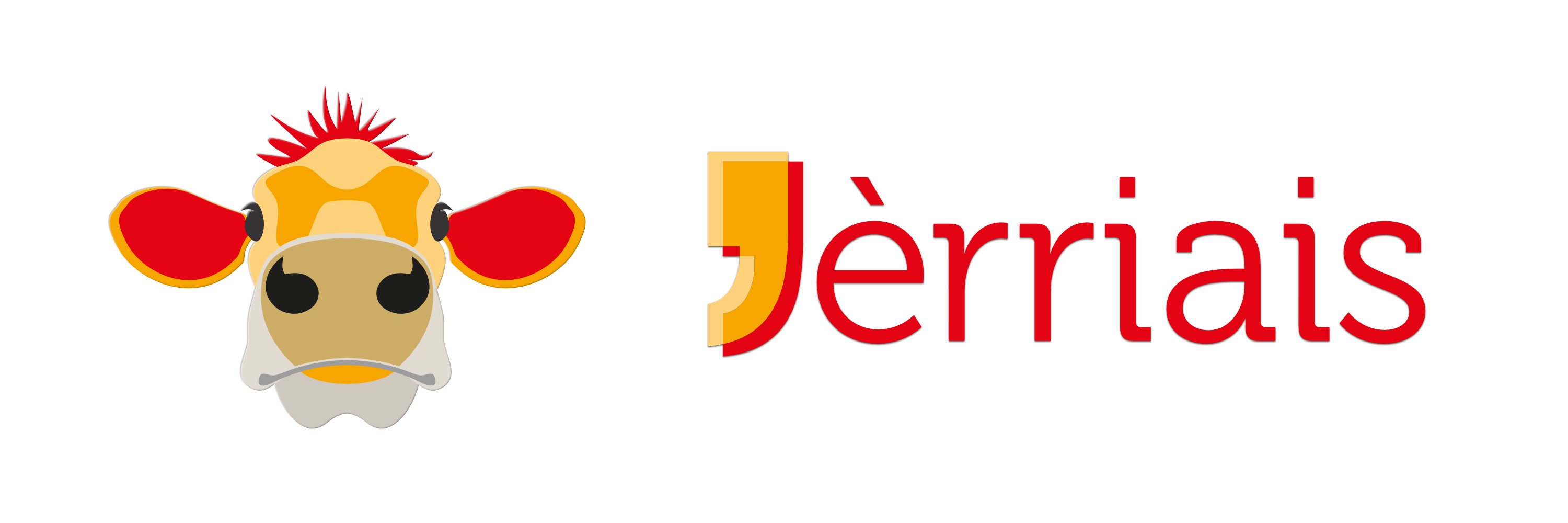 La travâl’lie d’méta
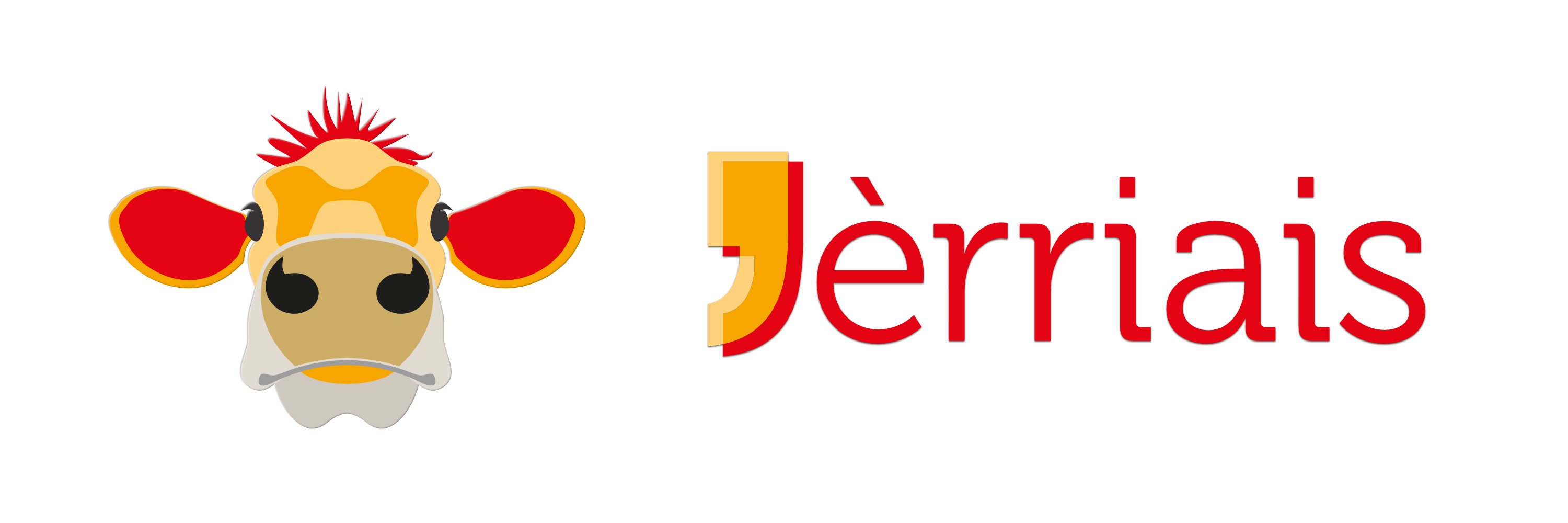 La seurféthie
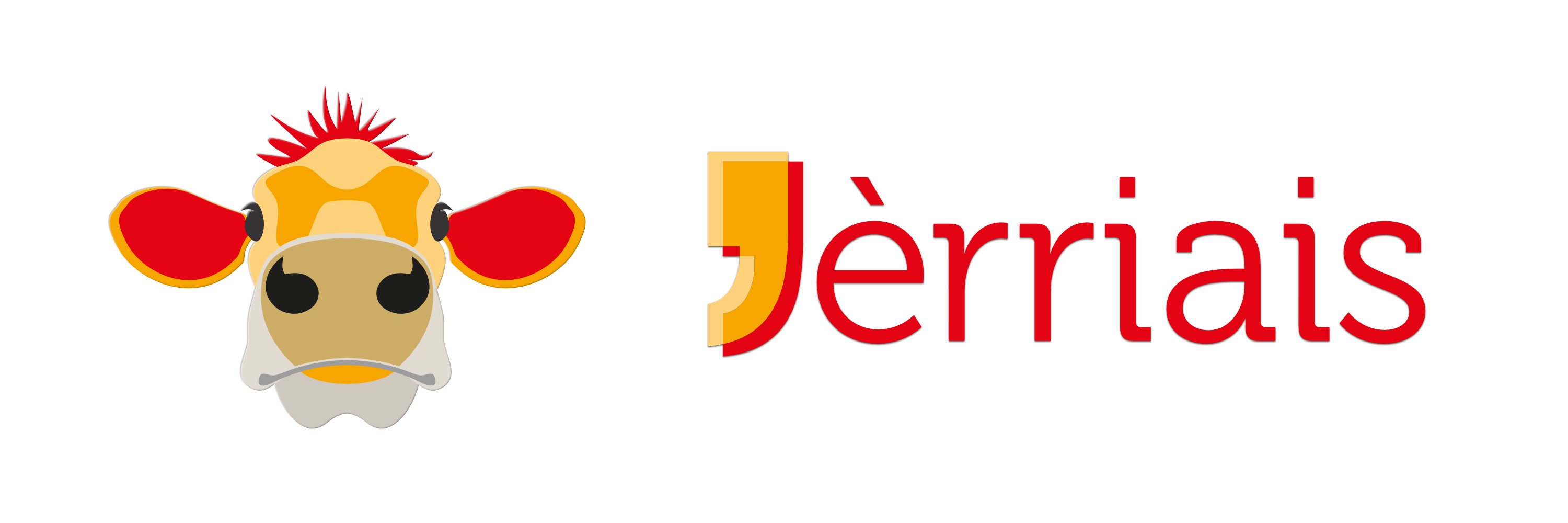 La décorâtion des gâches
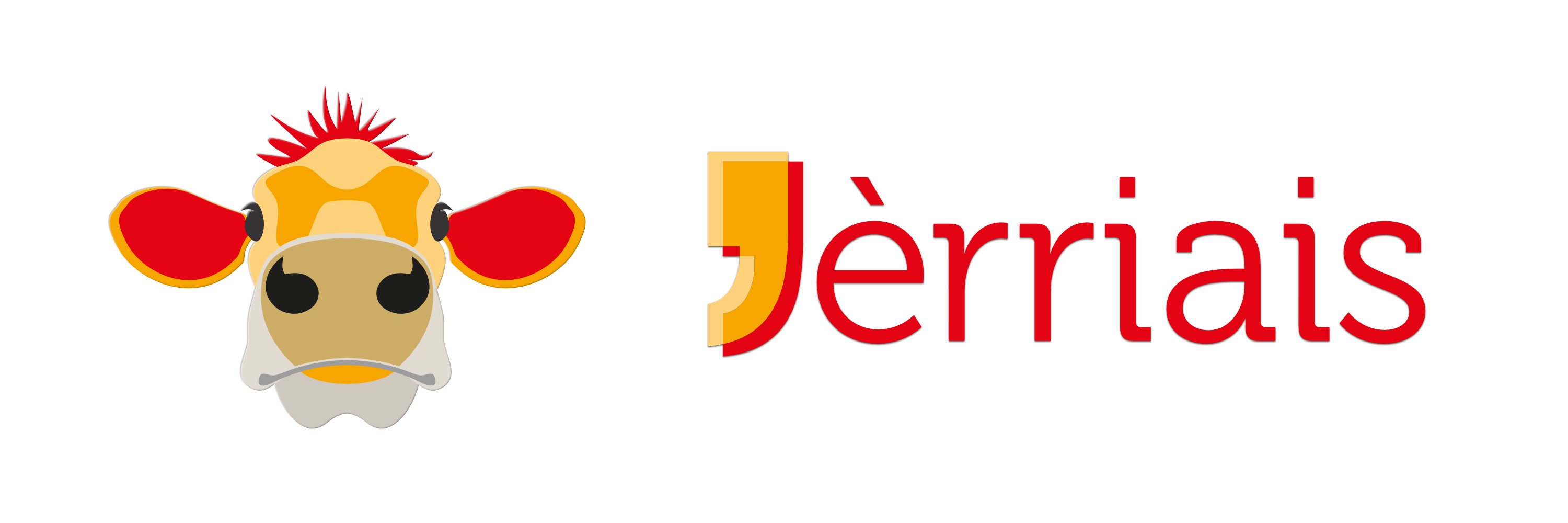 Tchèrpenter
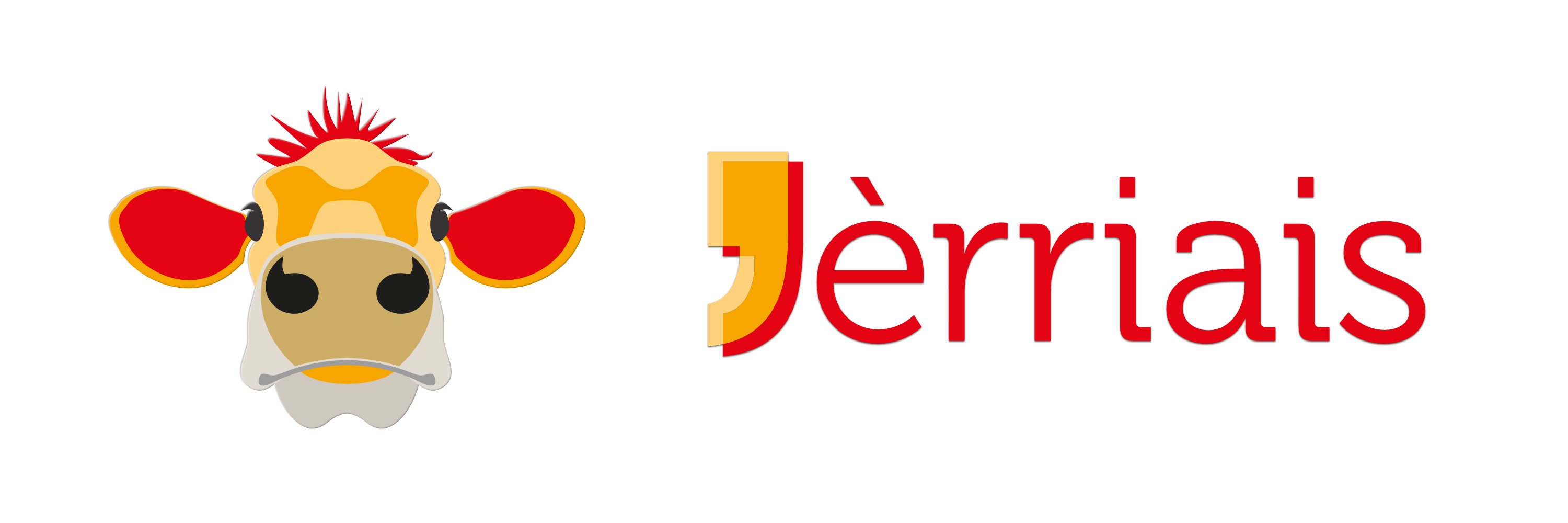 Garder un aquarium
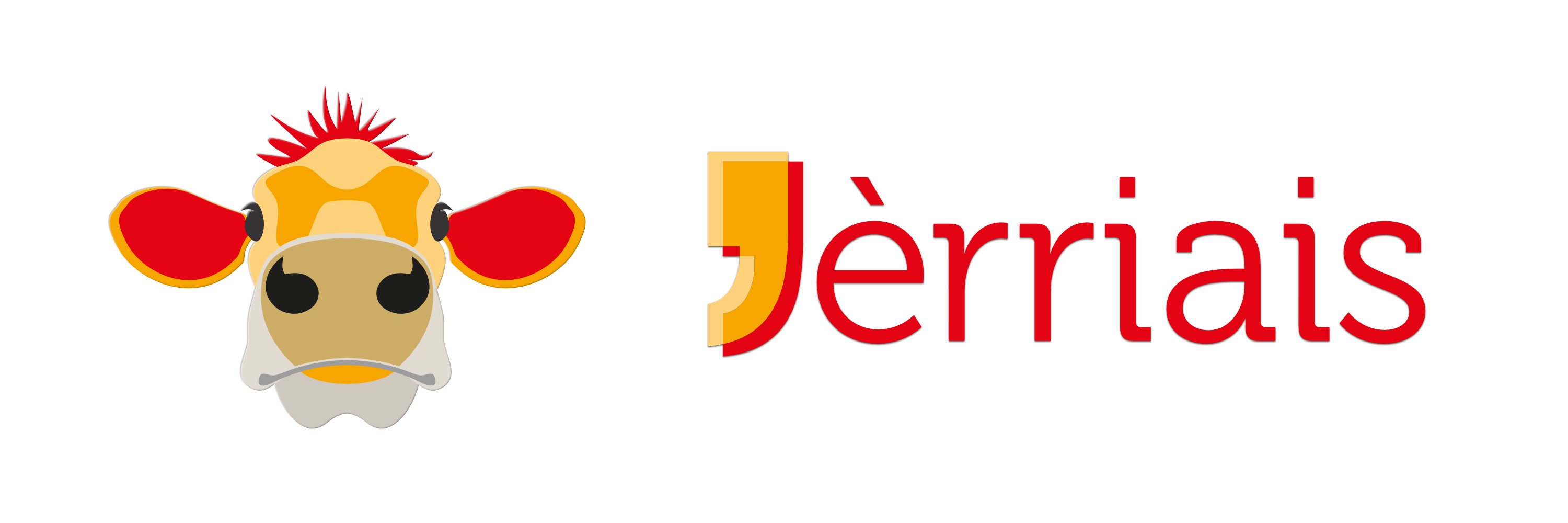 La photographiéthie
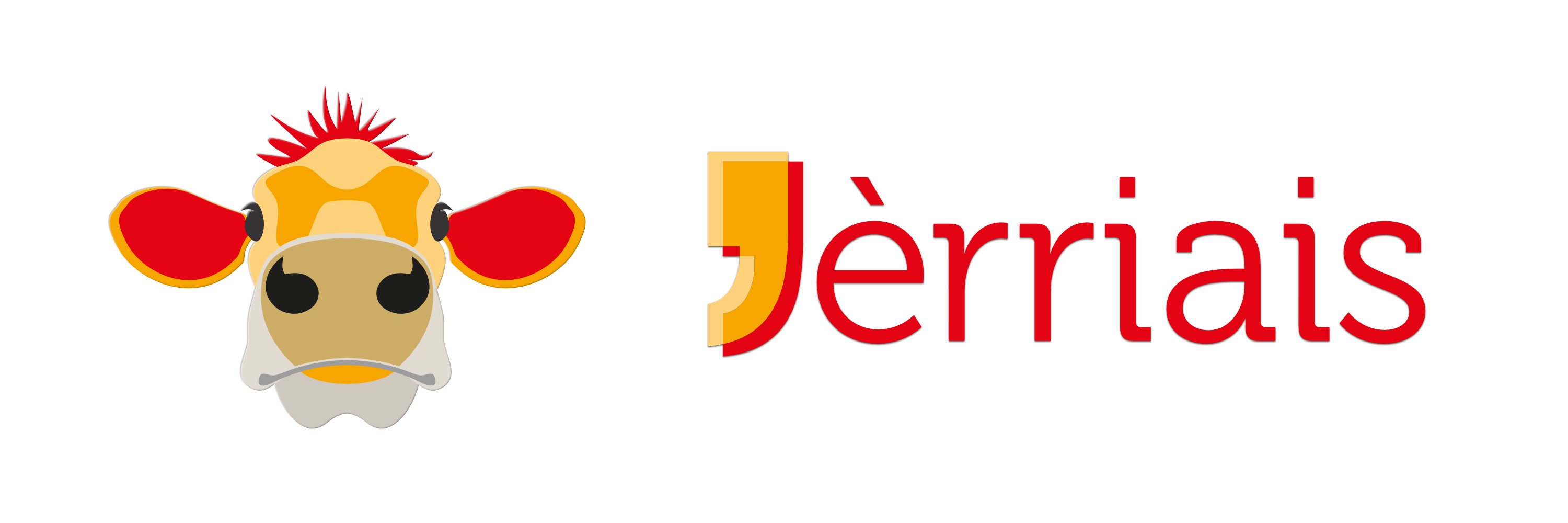 La couôtuthe
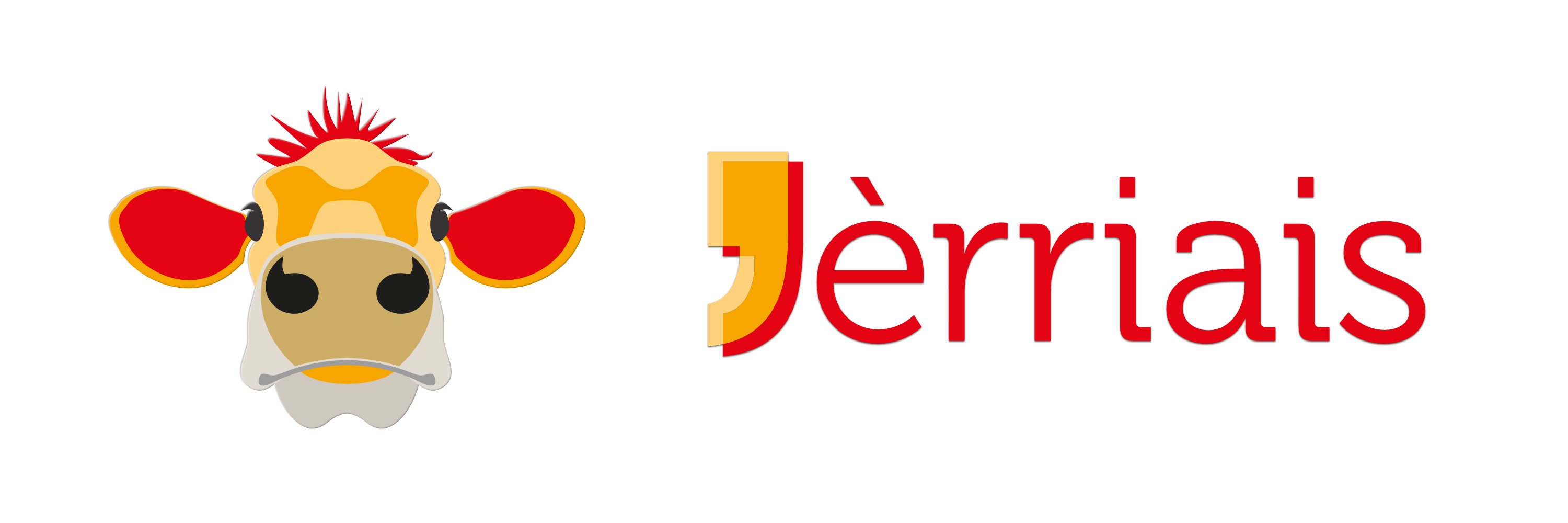 La saut’tie à l’êlastique
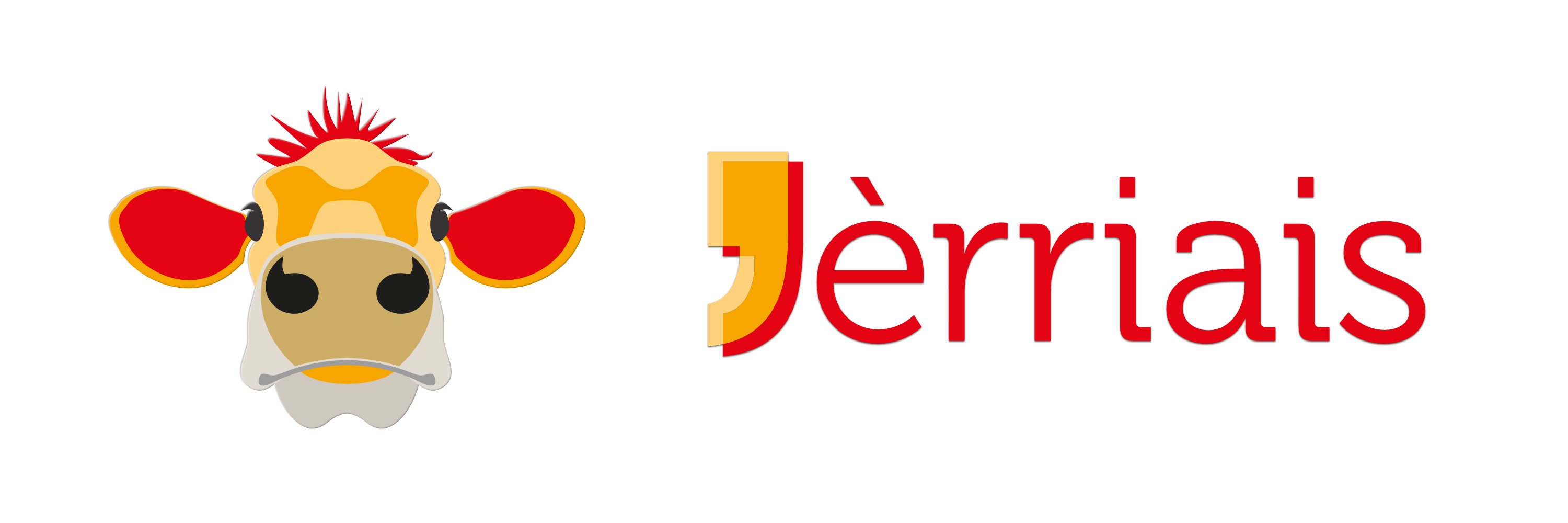 Jouer sus la strade
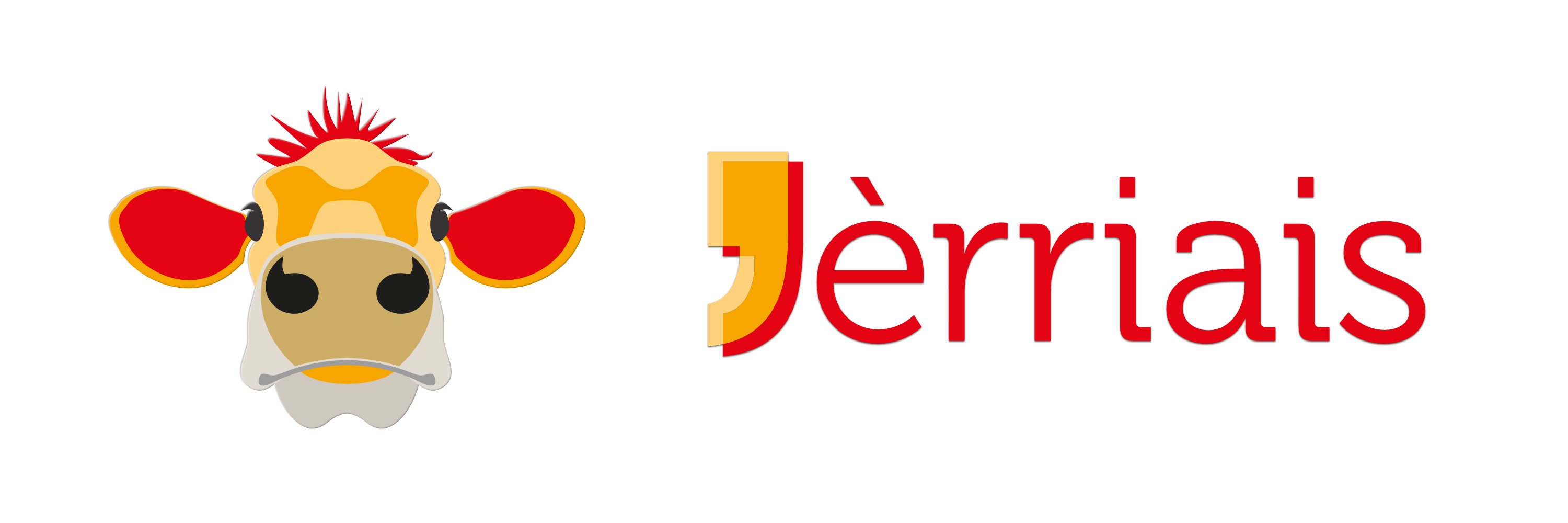 Faithe la jouaill’lie
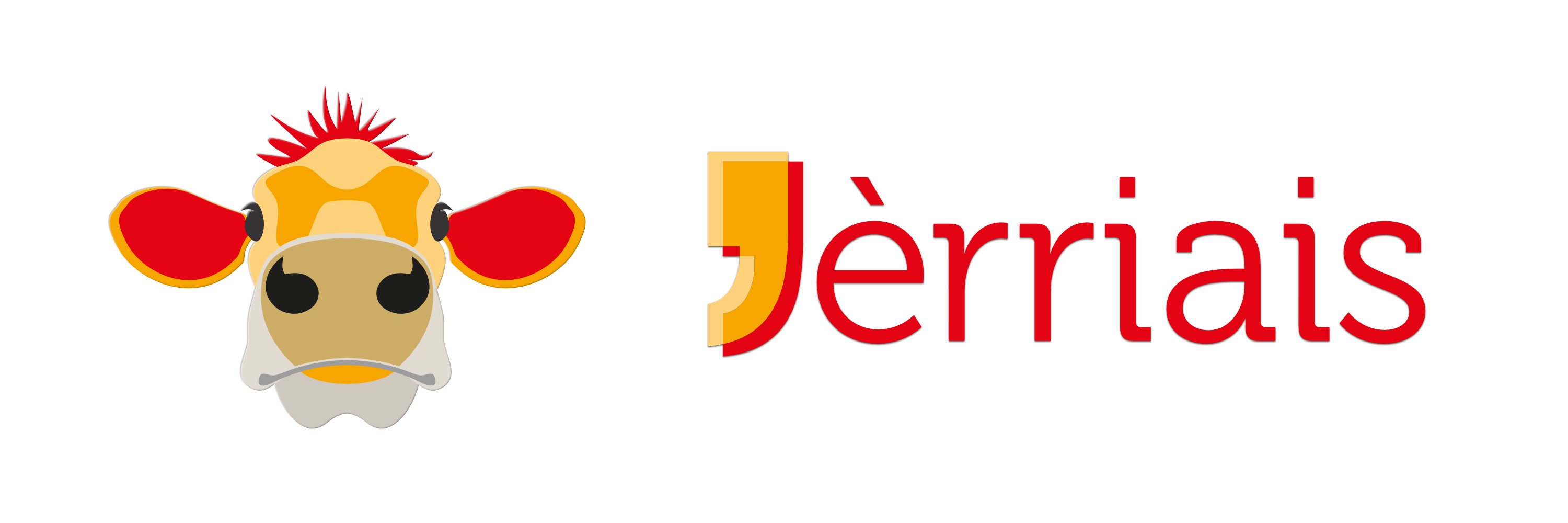 La pot’tie
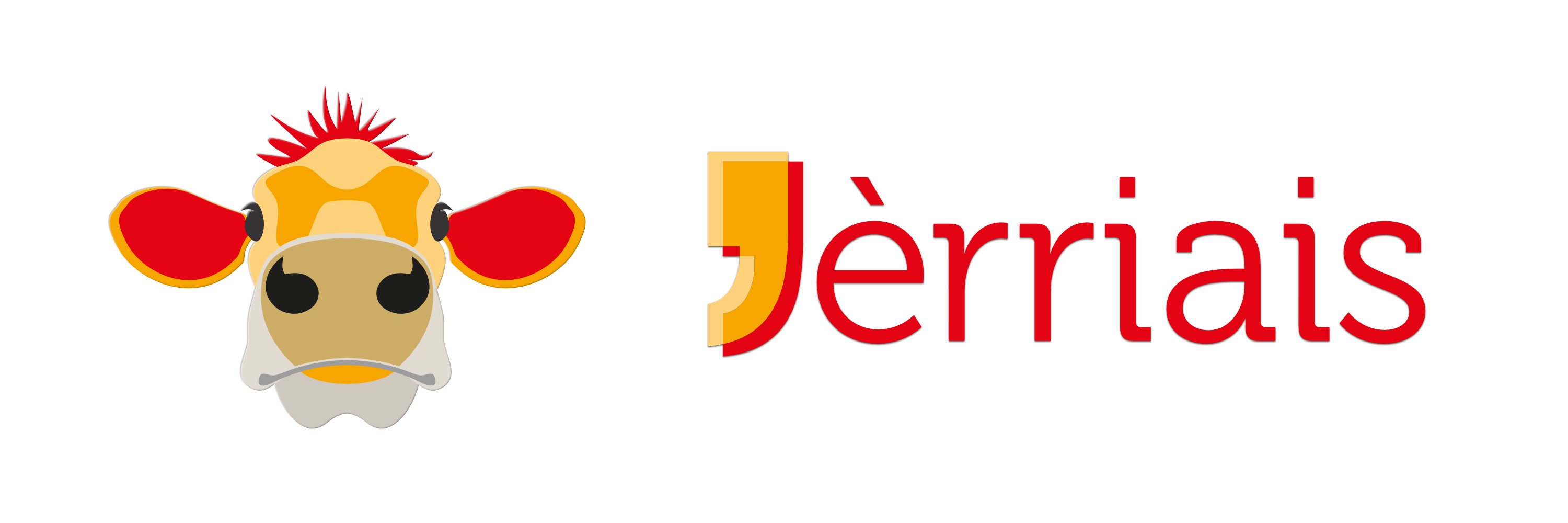 Lé travas dé tchui
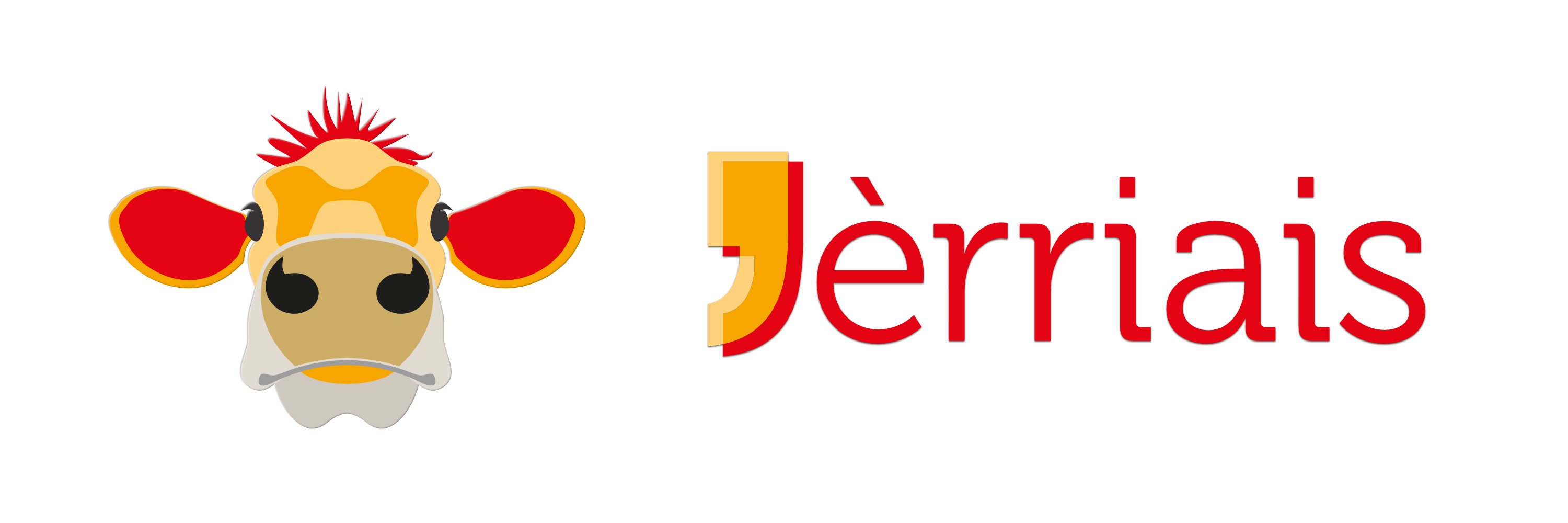 La tith’thie d’arbalêque
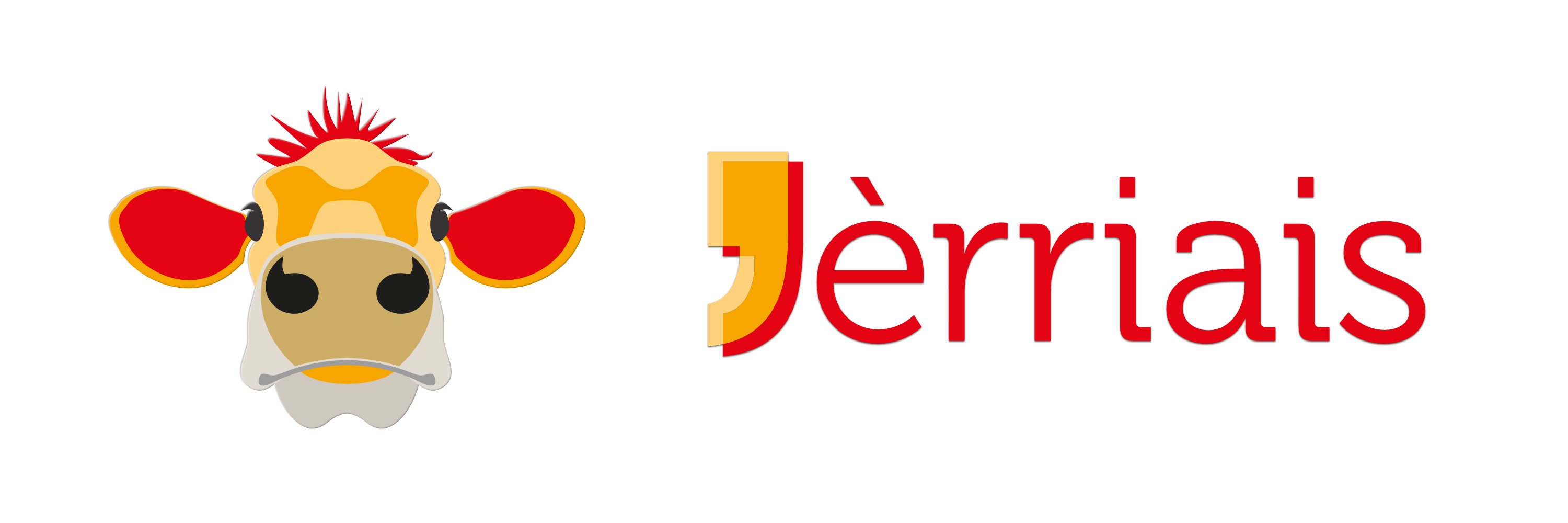 Jouer ès dominnos
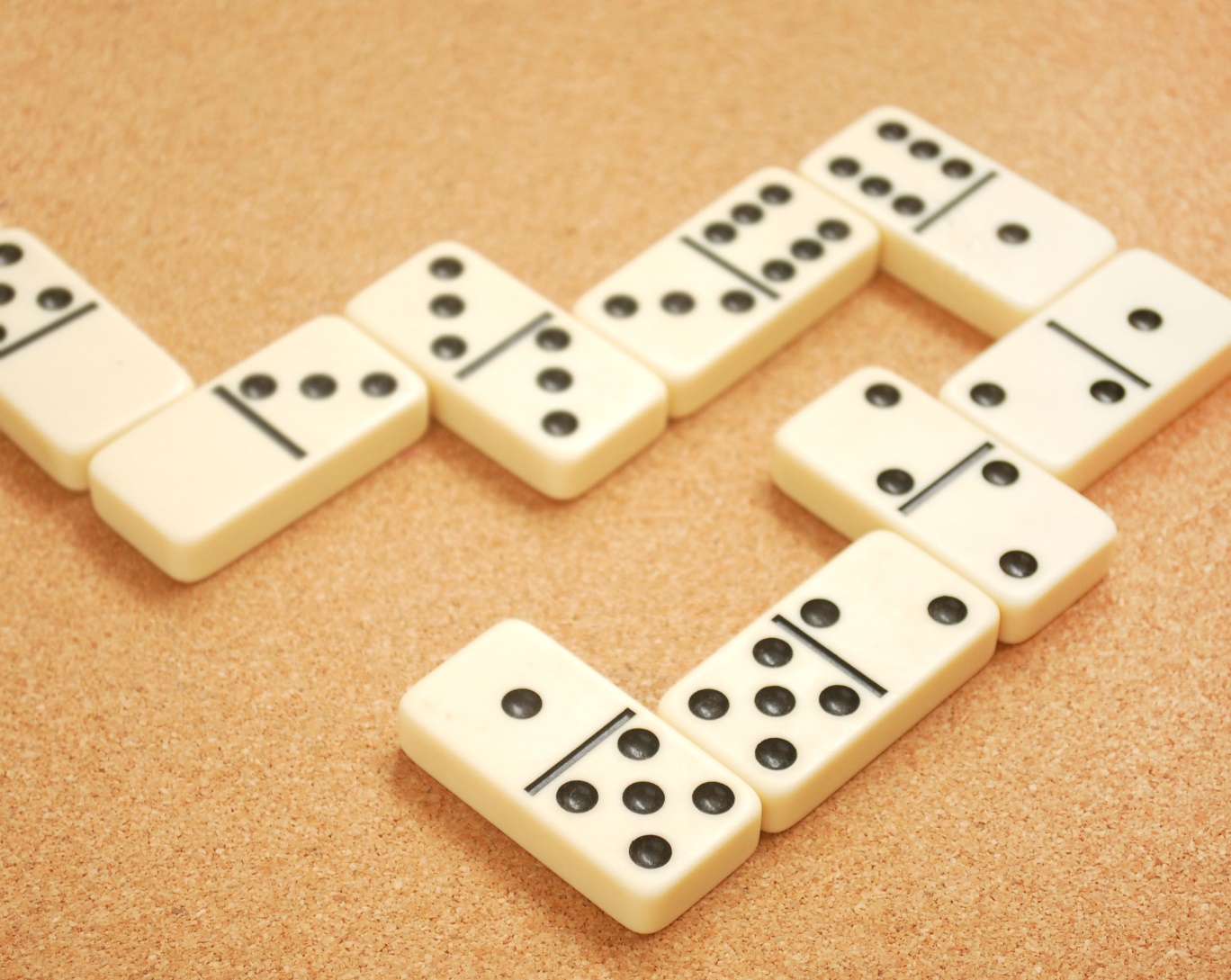 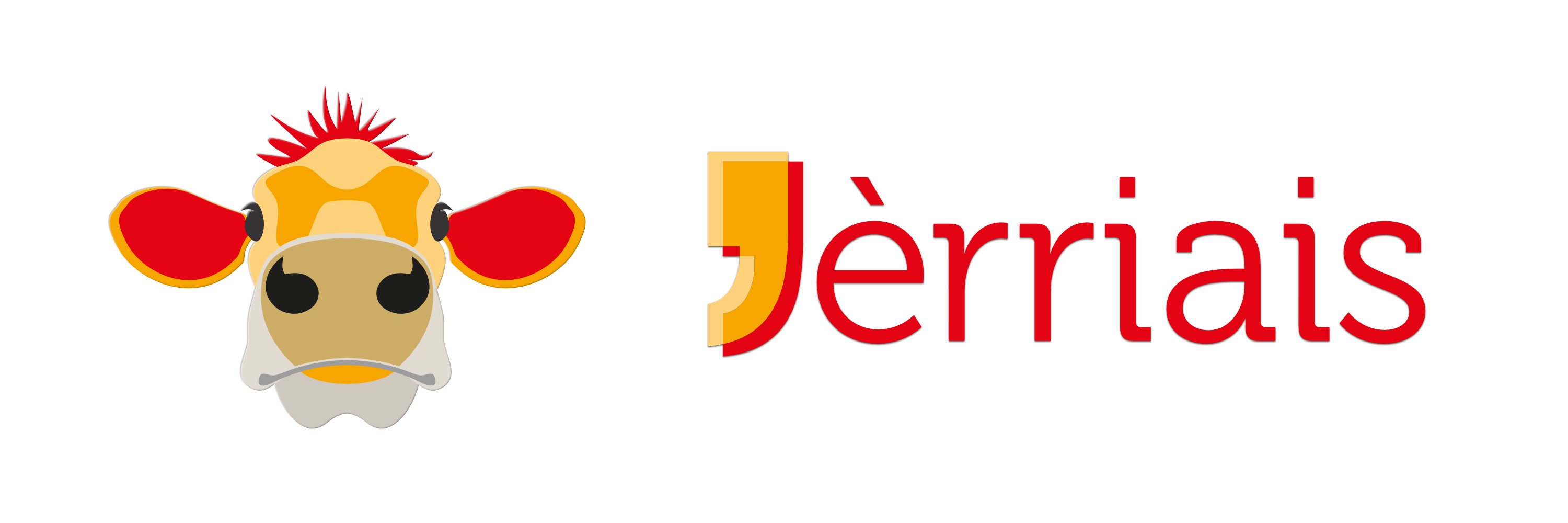 Jouer à golf
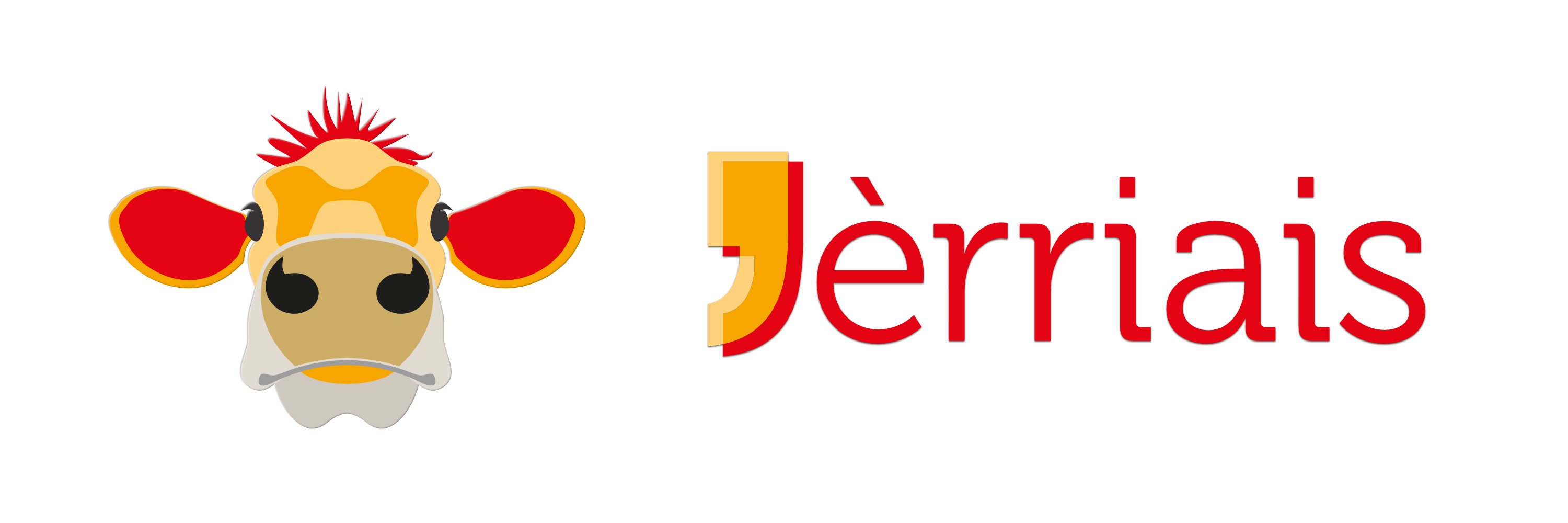